ЭЛЕКТРОННЫЕ СЕРВИСЫ ФНС РОССИИ
Официальный сайт ФНС России www.nalog.ru
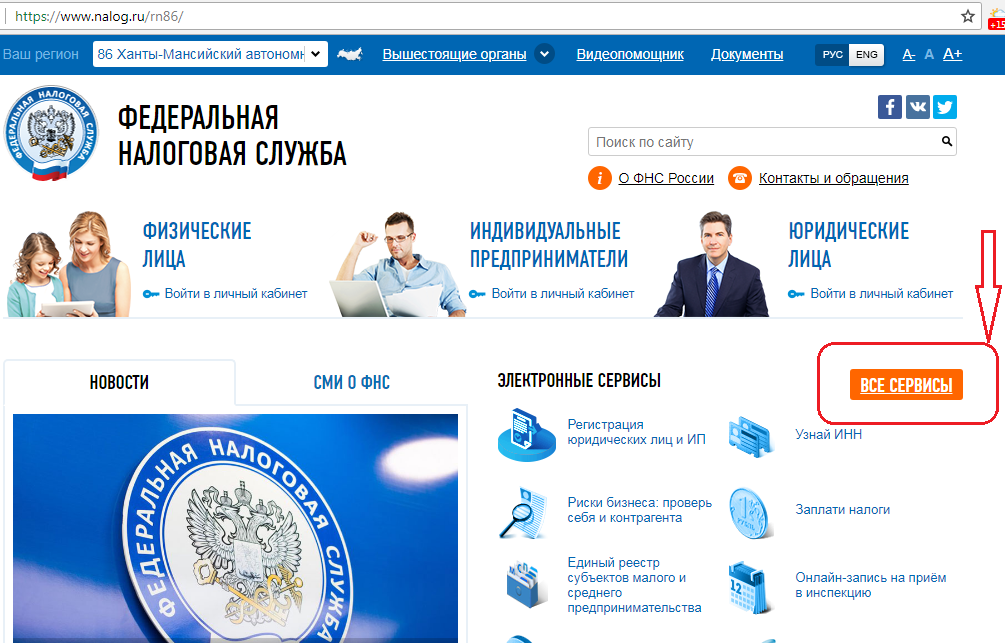 2
Сведения о государственной регистрации юридических лиц, индивидуальных предпринимателей, крестьянских (фермерских) хозяйств:
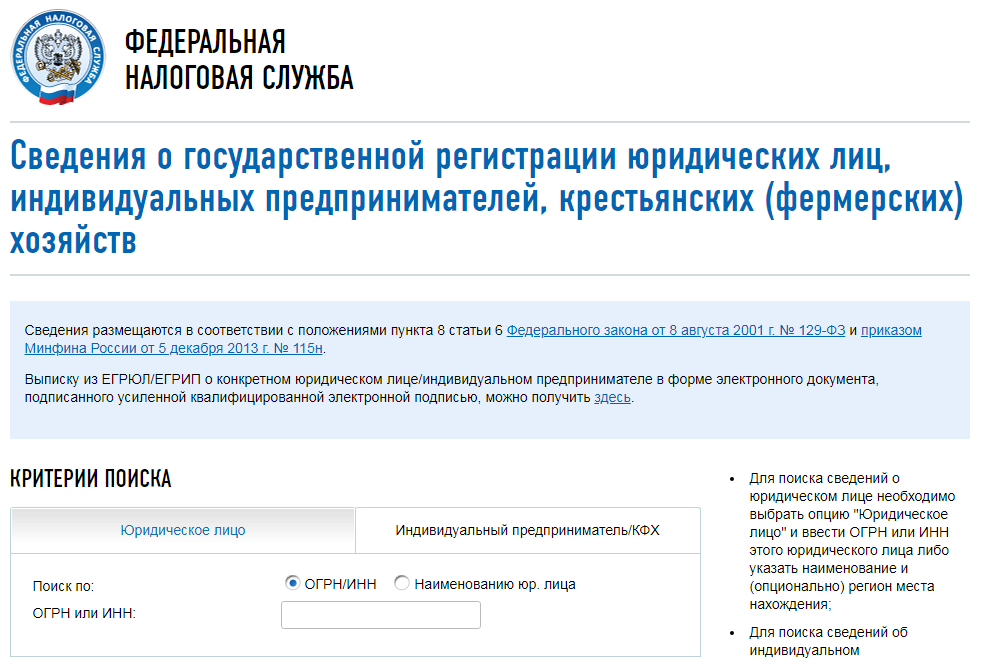 2
Сведения о юридических лицах и индивидуальных предпринимателях, в отношении которых представлены документы для государственной регистрации
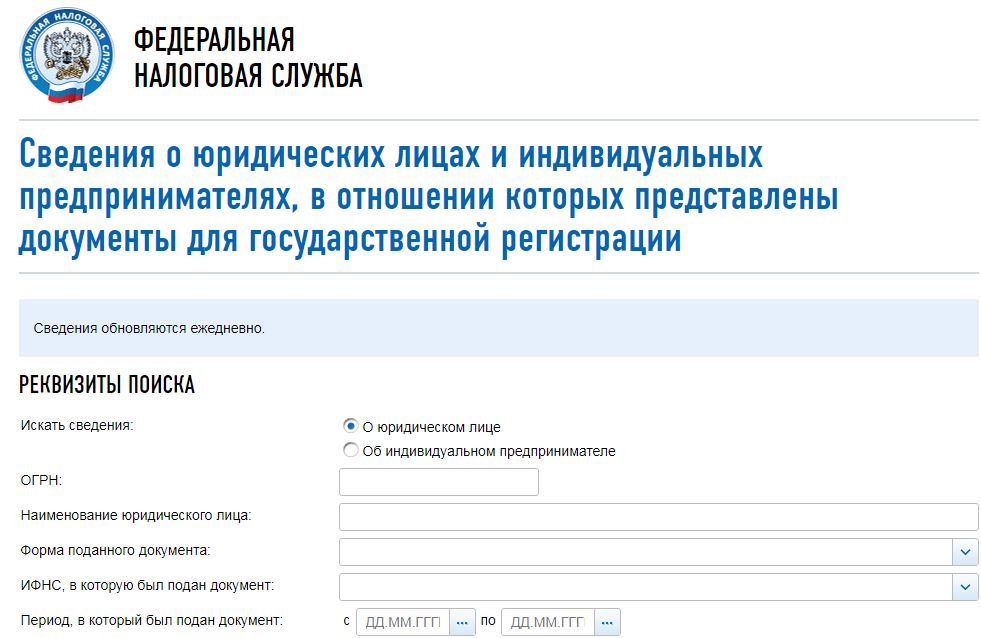 3
Сообщения юридических лиц, опубликованные в журнале «Вестник государственной регистрации»: http://www.vestnik-gosreg.ru/publ/vgr/
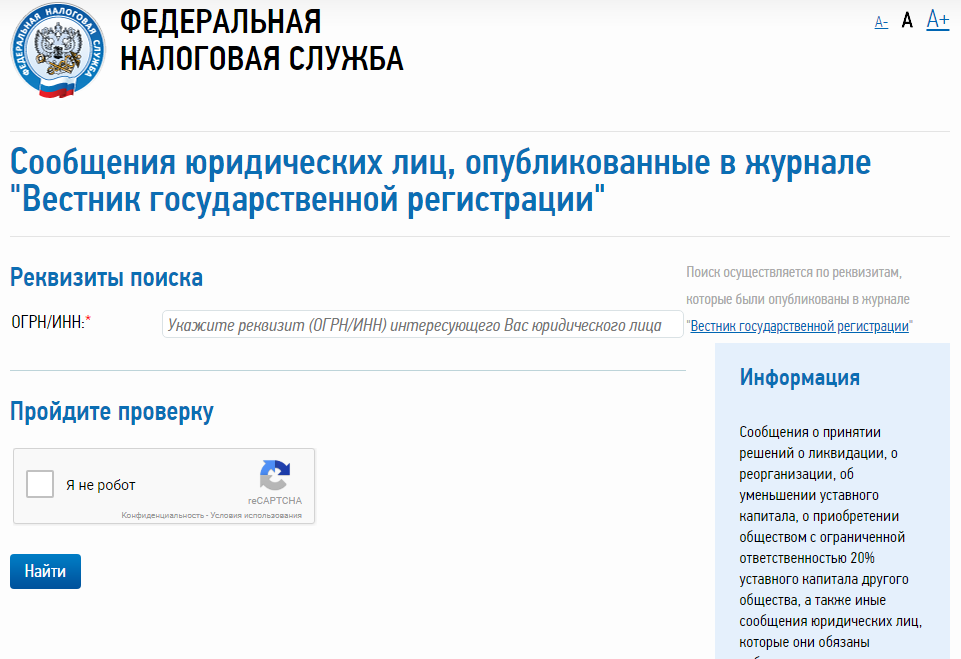 4
Сведения, опубликованные в журнале «Вестник государственной регистрации» о принятых регистрирующими органами решениях о предстоящем исключении недействующих юр. лиц из ЕГРЮЛ: http://www.vestnik-gosreg.ru/publ/fz83/
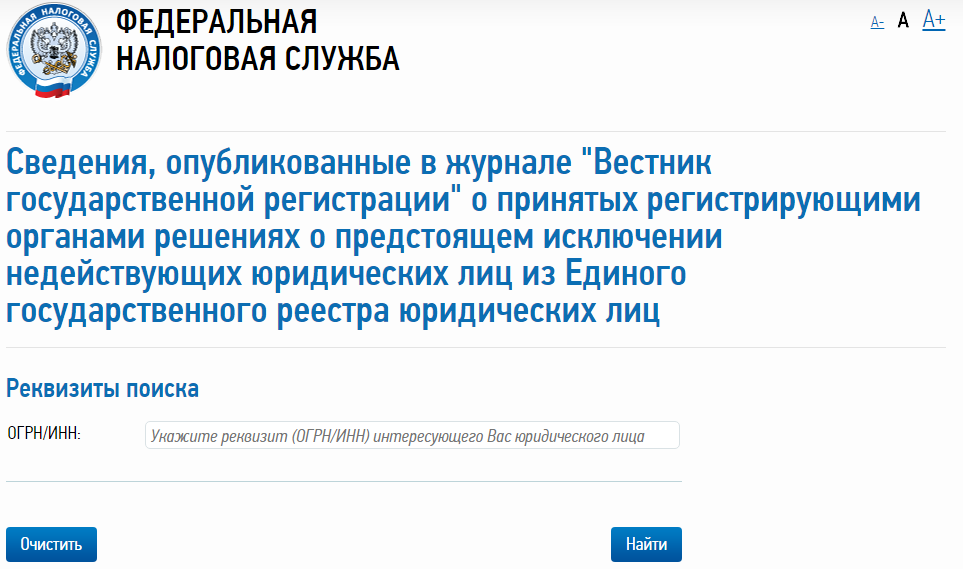 5
Поиск сведений в реестре дисквалифицированных лиц: https://service.nalog.ru/disqualified.do
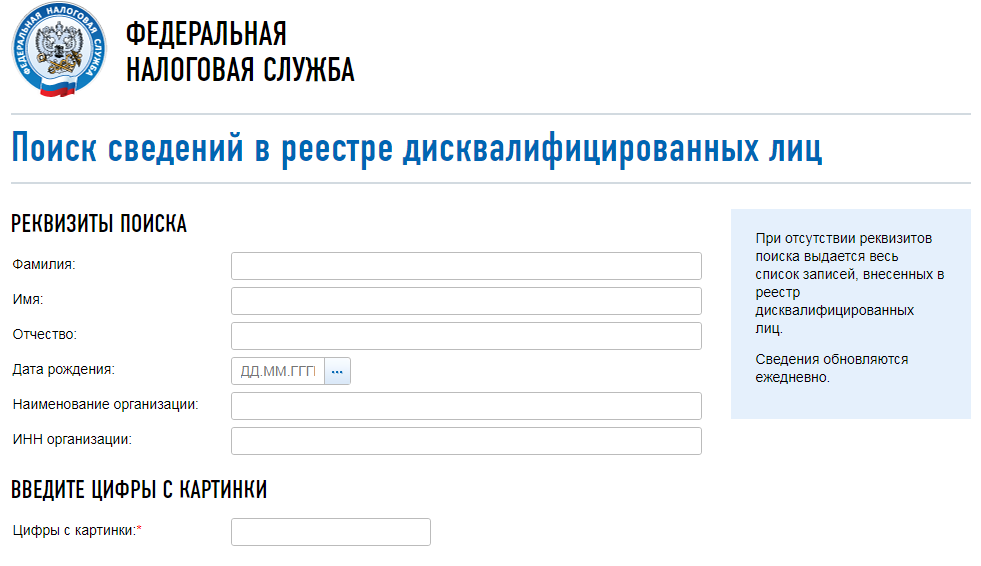 6
Юридические лица, в состав исполнительных органов которых входят дисквалифицированные лица: https://service.nalog.ru/disfind.do
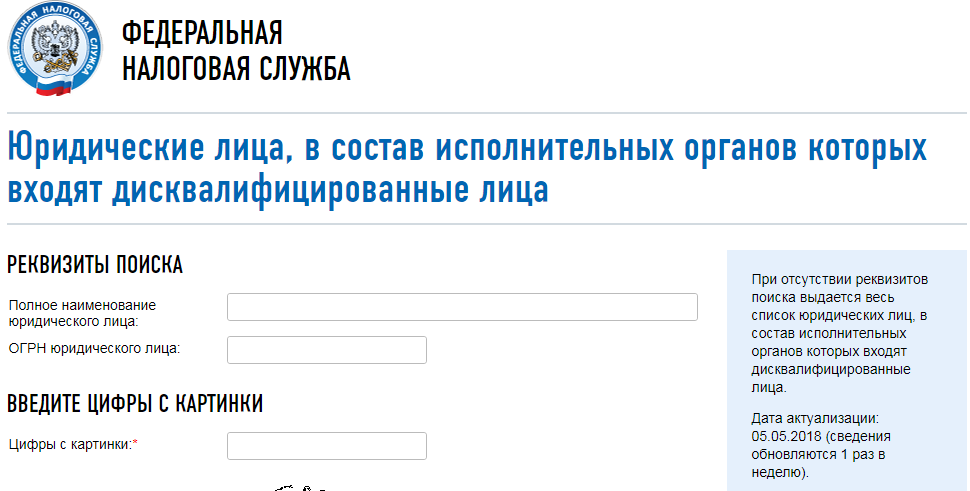 7
Адреса, указанные при государственной регистрации в качестве места нахождения несколькими юридическими лицами: https://service.nalog.ru/addrfind.do
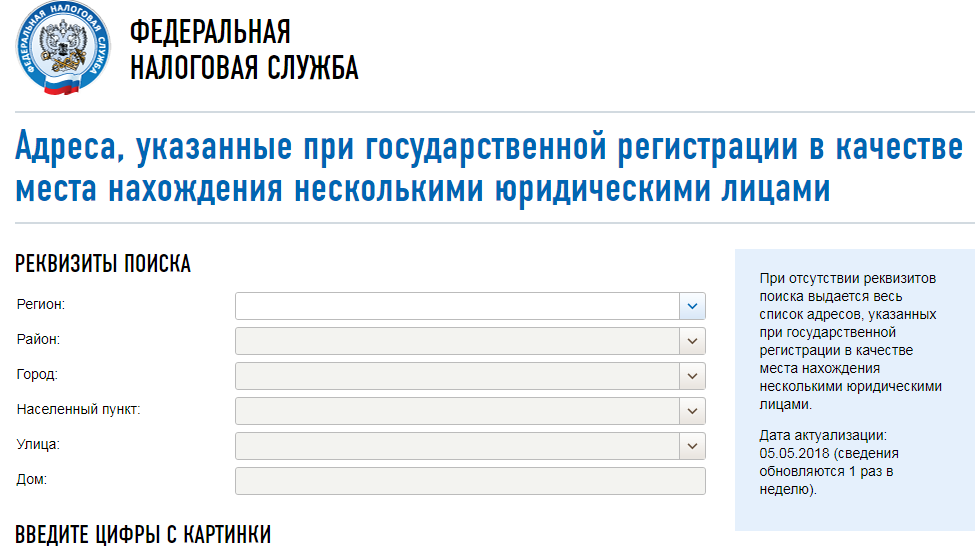 8
Сведения о лицах, в отношении которых факт невозможности участия (осуществления руководства) в организации установлен (подтвержден) в судебном порядке: https://service.nalog.ru/svl.do
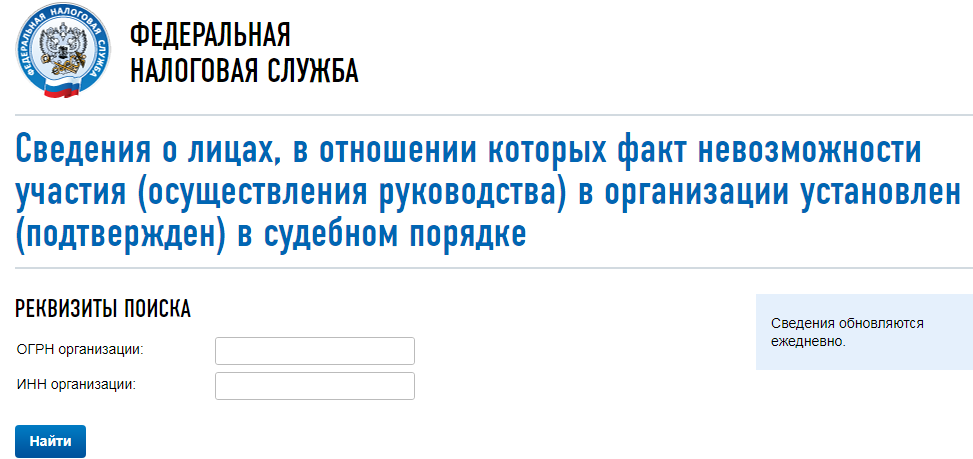 9
Сведения о юридических лицах, имеющих задолженность по уплате налогов и/или не представляющих налоговую отчетность более года: https://service.nalog.ru/zd.do
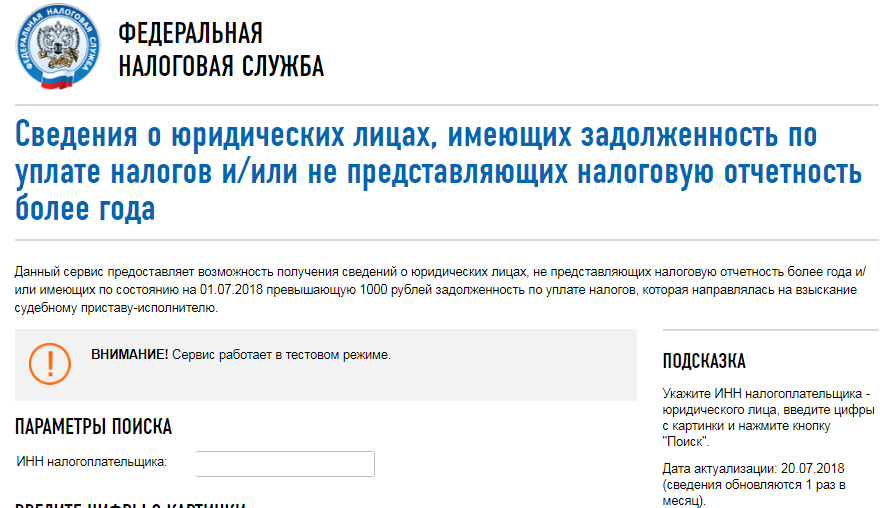 10
Сведения о физических лицах, являющихся руководителями или учредителями (участниками) нескольких юридических лиц: https://service.nalog.ru/mru.do
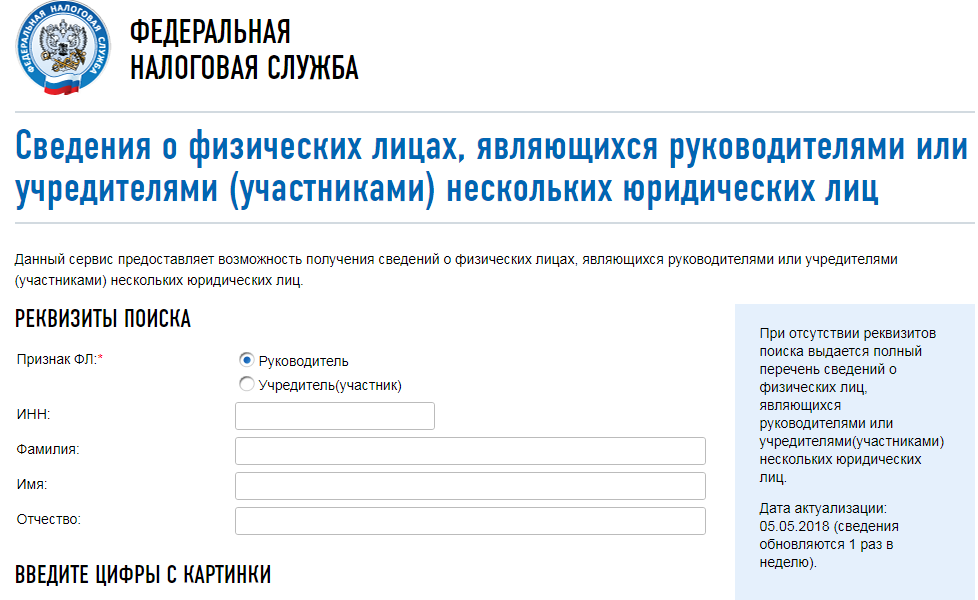 11